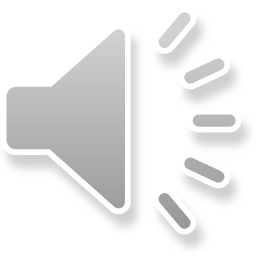 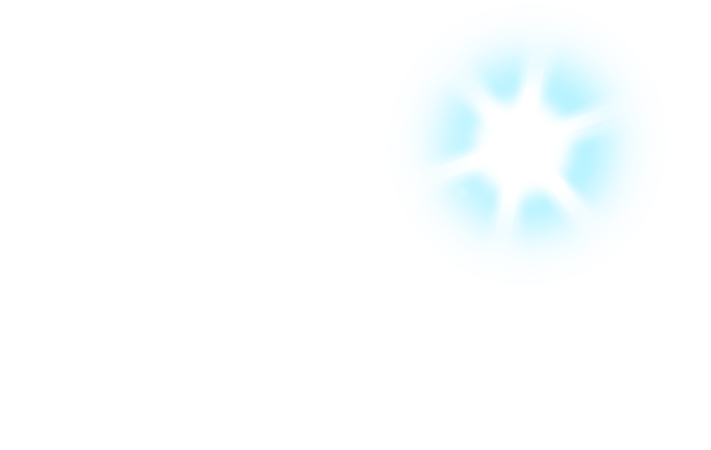 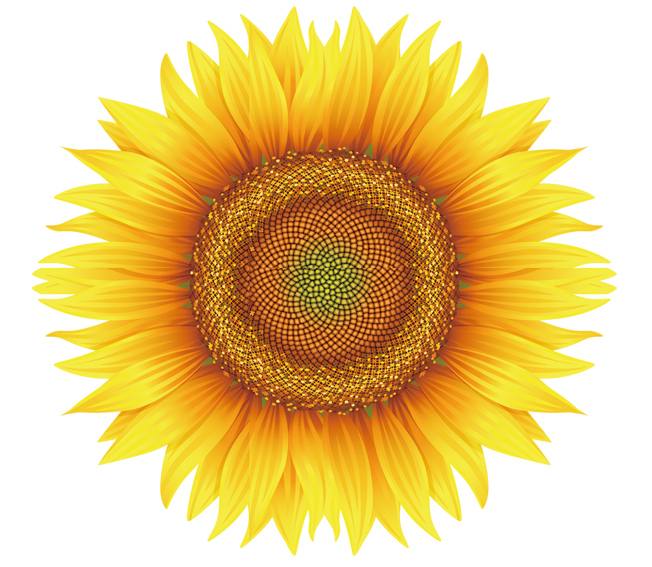 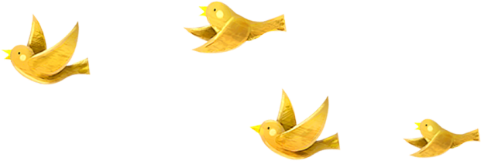 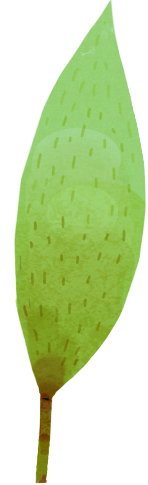 Bài 5
Bài 5
Bài 5
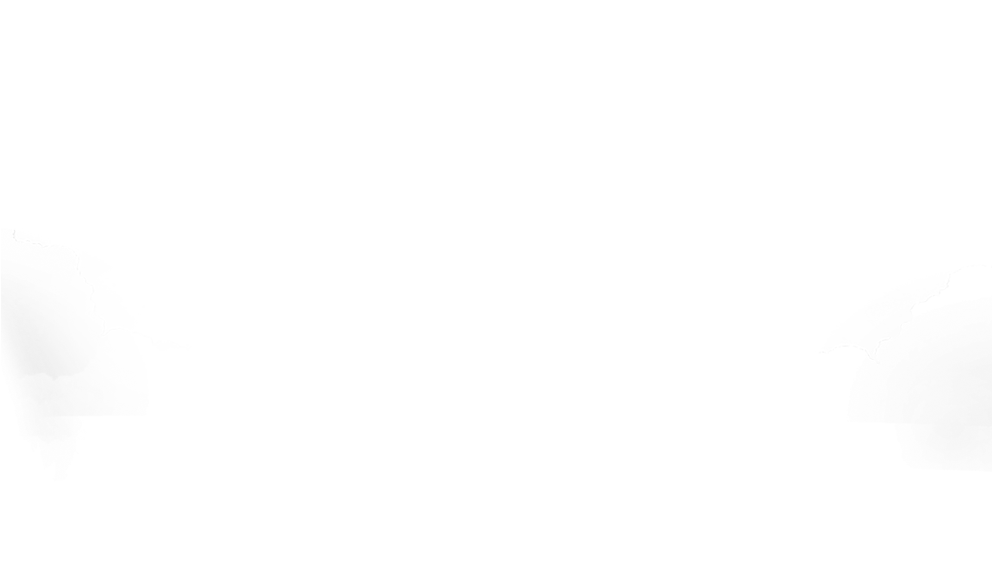 Chủ đề 3: Mái trường mến yêu
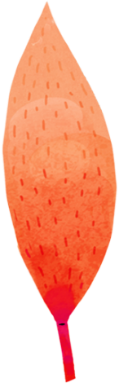 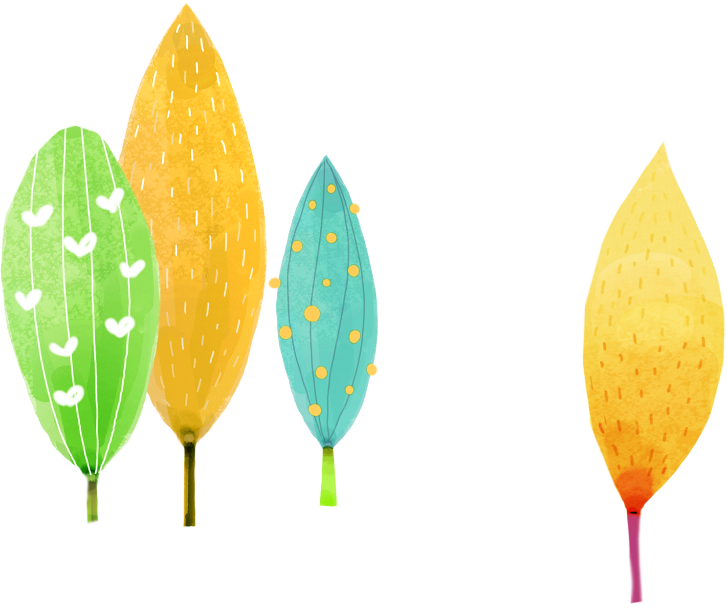 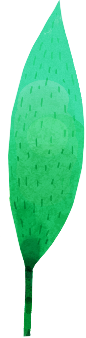 Bác trống trường
Bác trống trường
Bác trống trương
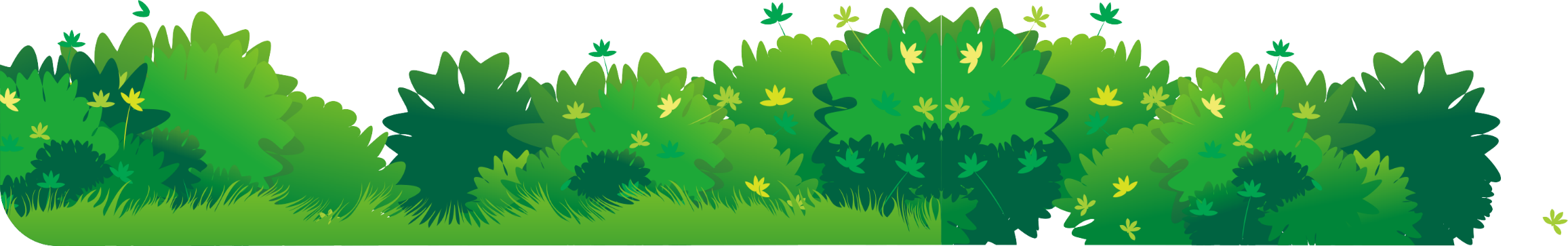 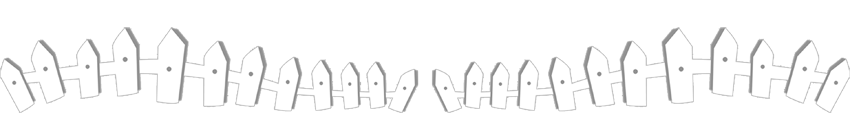 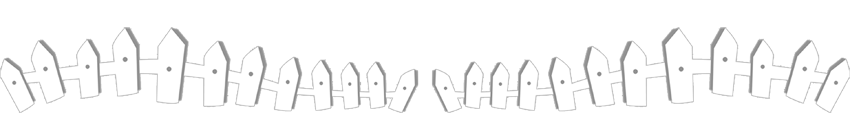 [Speaker Notes: 更多模板请关注：https://haosc.taobao.com]
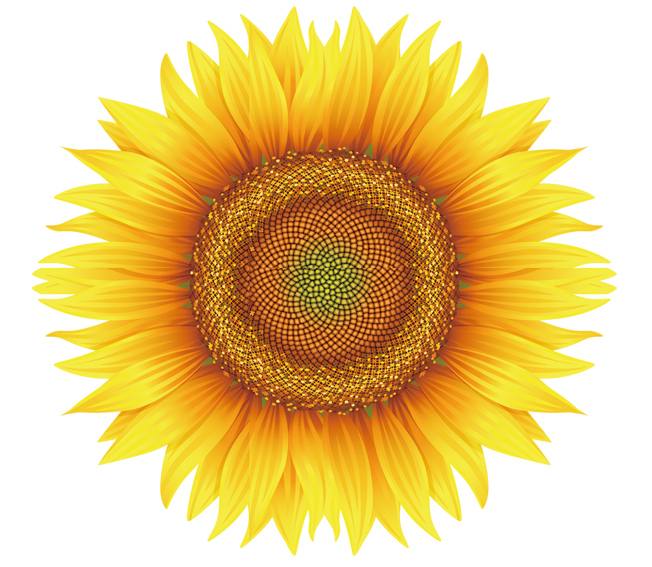 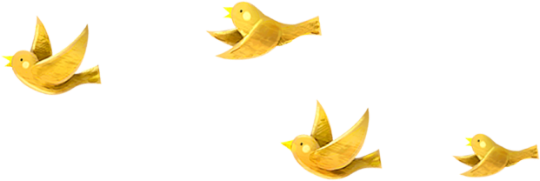 1
Khởi động
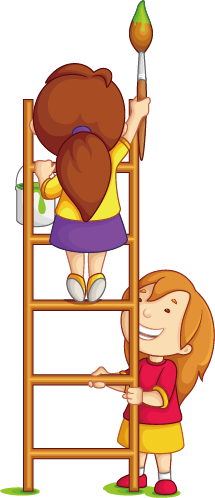 a. Em thấy những gì trong tranh?
b. Trong tranh đồ vật nào quen thuộc với em nhất nó được dùng để làm gì?
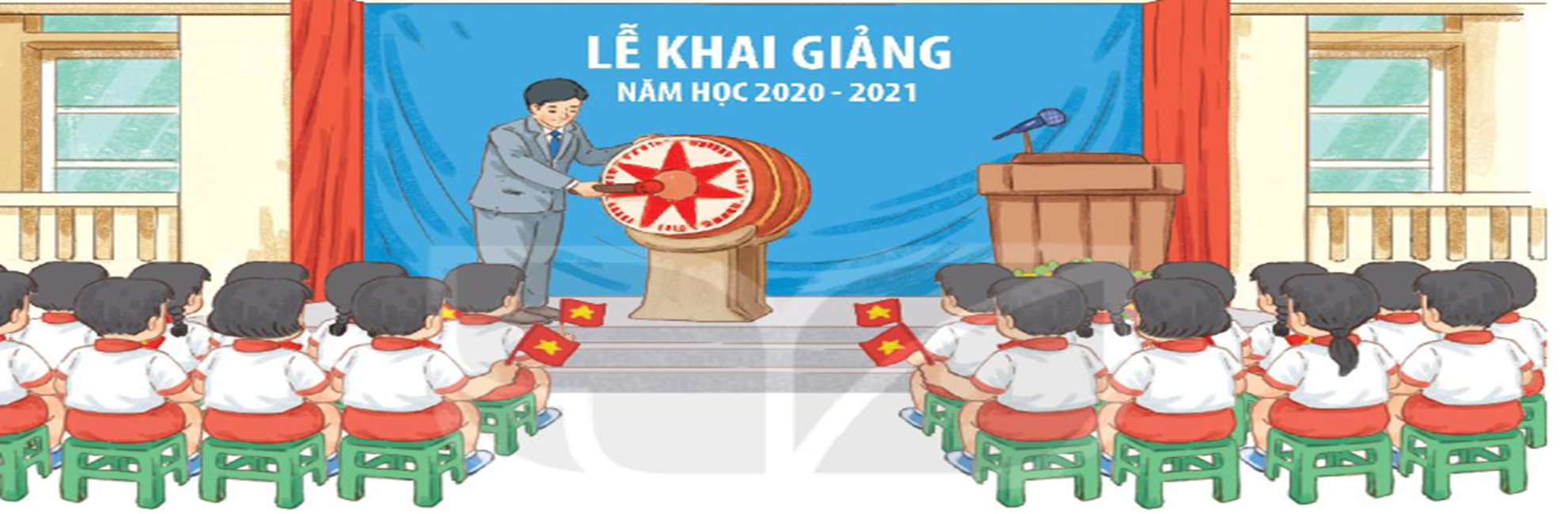 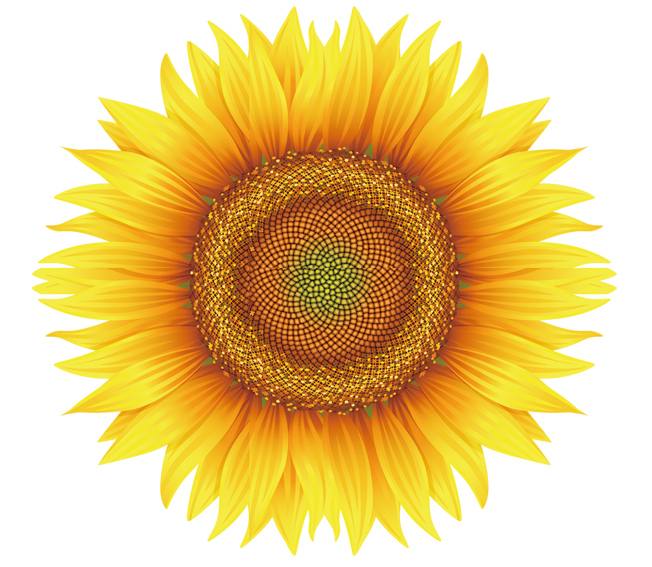 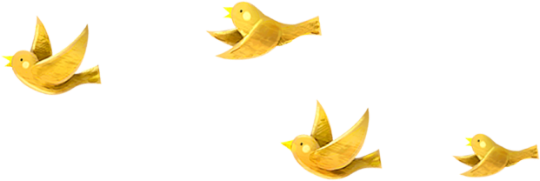 2
Đọc
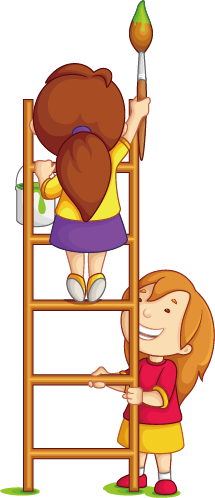 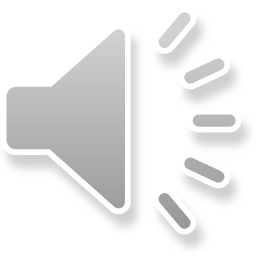 Bác trống trường
	Tôi là trống trường. Thân hình tôi đẫy đà, nước da nâu bóng. Học trò thường gọi tôi là bác trống. Có lẽ vì các bạn ấy thấy tôi ở trường lâu lắm rồi. Chính tôi cũng không biết mình đến đây từ bao giờ.
	Hằng ngày, tôi giúp học trò ra vào lớp đúng giờ. Ngày khai trường, tiếng của tôi dõng dạc “tùng… tùng… tùng…”, báo hiệu một năm học mới.
	Bây giờ có thêm anh chuông điện, thỉnh thoảng cũng “reng… reng…” báo giờ học. Nhưng tôi vẫn là người bạn thân thiết của các cô cậu học trò.
							(Huy Bình)
eng
reng… reng
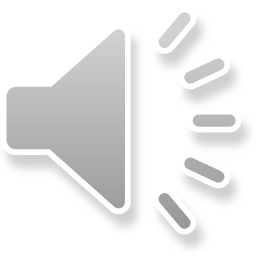 Bác trống trường
	Tôi là trống trường. Thân hình tôi đẫy đà, nước da nâu bóng. Học trò thường gọi tôi là bác trống. Có lẽ vì các bạn ấy thấy tôi ở trường lâu lắm rồi. Chính tôi cũng không biết mình đến đây từ bao giờ.
	Hằng ngày, tôi giúp học trò ra vào lớp đúng giờ. Ngày khai trường, tiếng của tôi dõng dạc “tùng… tùng… tùng…”, báo hiệu một năm học mới.
	Bây giờ có thêm anh chuông điện, thỉnh thoảng cũng “reng… reng…” báo giờ học. Nhưng tôi vẫn là người bạn thân thiết của các cô cậu học trò.
							(Huy Bình)
1
2
4
3
5
6
7
8
9
Bác trống trường
	Tôi là trống trường. Thân hình tôi đẫy đà, nước da nâu bóng. Học trò thường gọi tôi là bác trống. Có lẽ vì các bạn ấy thấy tôi ở trường lâu lắm rồi. Chính tôi cũng không biết mình đến đây từ bao giờ.
	Hằng ngày, tôi giúp học trò ra vào lớp đúng giờ. Ngày khai trường, tiếng của tôi dõng dạc “tùng… tùng… tùng…”, báo hiệu một năm học mới.
	Bây giờ có thêm anh chuông điện, thỉnh thoảng cũng “reng… reng…” báo giờ học. Nhưng tôi vẫn là người bạn thân thiết của các cô cậu học trò.
							(Huy Bình)
Tiếng
Dõng dạc
Chuông điện
Thỉnh thoảng
Reng reng
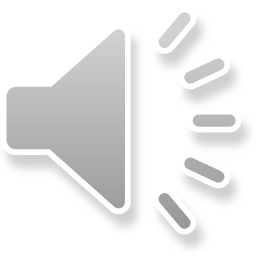 Bác trống trường
	Tôi là trống trường. Thân hình tôi đẫy đà, nước da nâu bóng. Học trò thường gọi tôi là bác trống. Có lẽ vì các bạn ấy thấy tôi ở trường lâu lắm rồi. Chính tôi cũng không biết mình đến đây từ bao giờ.
	Hằng ngày, tôi giúp học trò ra vào lớp đúng giờ. Ngày khai trường, tiếng của tôi dõng dạc “tùng… tùng… tùng…”, báo hiệu một năm học mới.
	Bây giờ có thêm anh chuông điện, thỉnh thoảng cũng “reng… reng…” báo giờ học. Nhưng tôi vẫn là người bạn thân thiết của các cô cậu học trò.
							(Huy Bình)
1
2
4
3
5
6
7
8
9
Ngày khai trường, tiếng của tôi dõng dạc “tùng… tùng… tùng…”, báo hiệu một năm học mới.
Bây giờ có thêm anh chuông điện, thỉnh thoảng cũng “reng… reng…” báo giờ học. Nhưng tôi vẫn là người bạn thân thiết của các cô cậu học trò.
Bác trống trường
	Tôi là trống trường. Thân hình tôi đẫy đà, nước da nâu bóng. Học trò thường gọi tôi là bác trống. Có lẽ vì các bạn ấy thấy tôi ở trường lâu lắm rồi. Chính tôi cũng không biết mình đến đây từ bao giờ.
	Hằng ngày, tôi giúp học trò ra vào lớp đúng giờ. Ngày khai trường, tiếng của tôi dõng dạc “tùng… tùng… tùng…”, báo hiệu một năm học mới.
	Bây giờ có thêm anh chuông điện, thỉnh thoảng cũng “reng… reng…” báo giờ học. Nhưng tôi vẫn là người bạn thân thiết của các cô cậu học trò.
							(Huy Bình)
1
2
3
Đẫy đà     :      To tròn, mập mạp
Nâu bóng:      Màu nâu và có độ nhẵn bóng
Báo hiệu  :     Cho biết một điều gì đó sắp đến
Bác trống trường
	Tôi là trống trường. Thân hình tôi đẫy đà, nước da nâu bóng. Học trò thường gọi tôi là bác trống. Có lẽ vì các bạn ấy thấy tôi ở trường lâu lắm rồi. Chính tôi cũng không biết mình đến đây từ bao giờ.
	Hằng ngày, tôi giúp học trò ra vào lớp đúng giờ. Ngày khai trường, tiếng của tôi dõng dạc “tùng… tùng… tùng…”, báo hiệu một năm học mới.
	Bây giờ có thêm anh chuông điện, thỉnh thoảng cũng “reng… reng…” báo giờ học. Nhưng tôi vẫn là người bạn thân thiết của các cô cậu học trò.
							(Huy Bình)
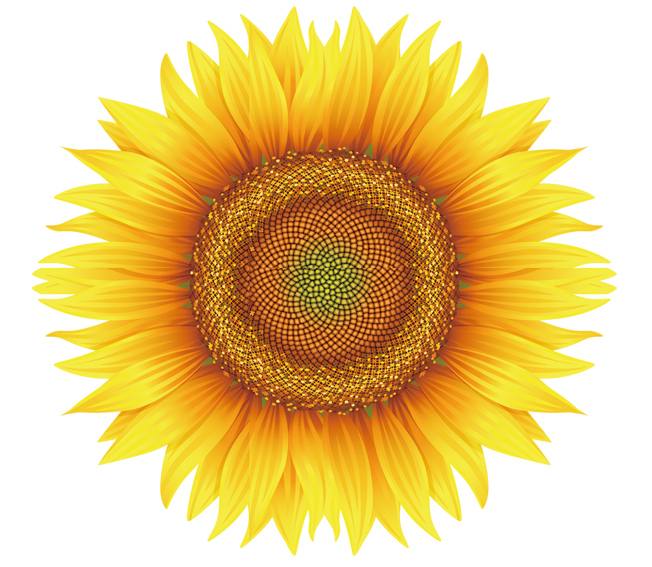 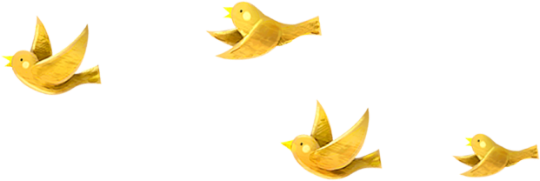 3
Trả lời 
câu hỏi
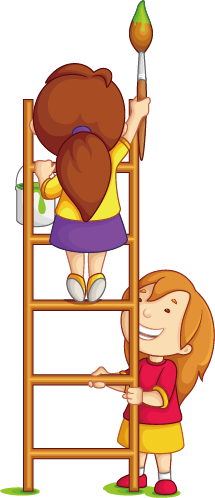 a. Trống trường có vẻ ngoài thế nào?
b. Hằng ngày, trống trường giúp học sinh việc gì?
c. Ngày khai trường, tiếng trống báo hiệu điều gì?
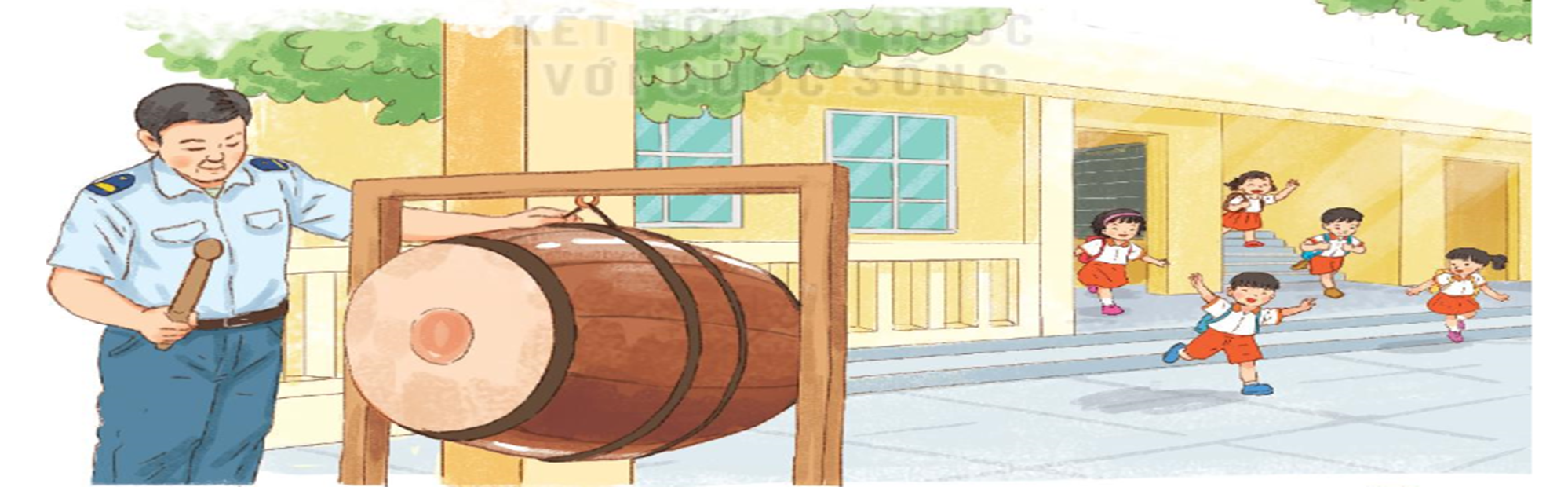 a. Trống trường có vẻ ngoài thế nào?
Trống trường có vẻ ngoài đẫy đà, màu nâu bóng.
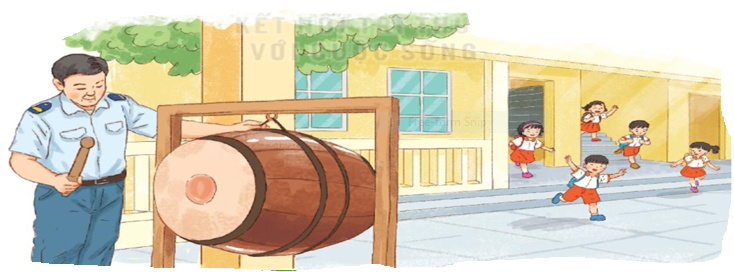 b. Hằng ngày, trống trường giúp học sinh việc gì?
Hằng ngày, trống trường giúp học sinh ra vào lớp đúng giờ.
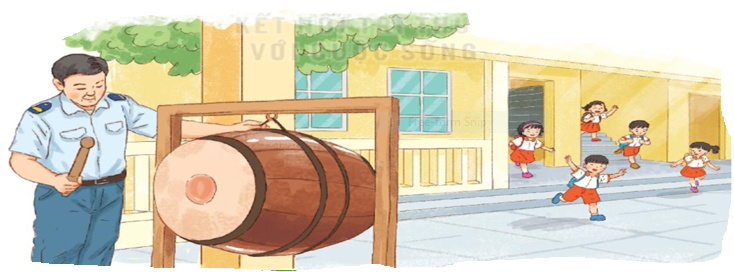 c. Ngày khai trường, tiếng trống báo hiệu điều gì?
Ngày khai trường, tiếng trống báo hiệu một năm học mới đã đến.
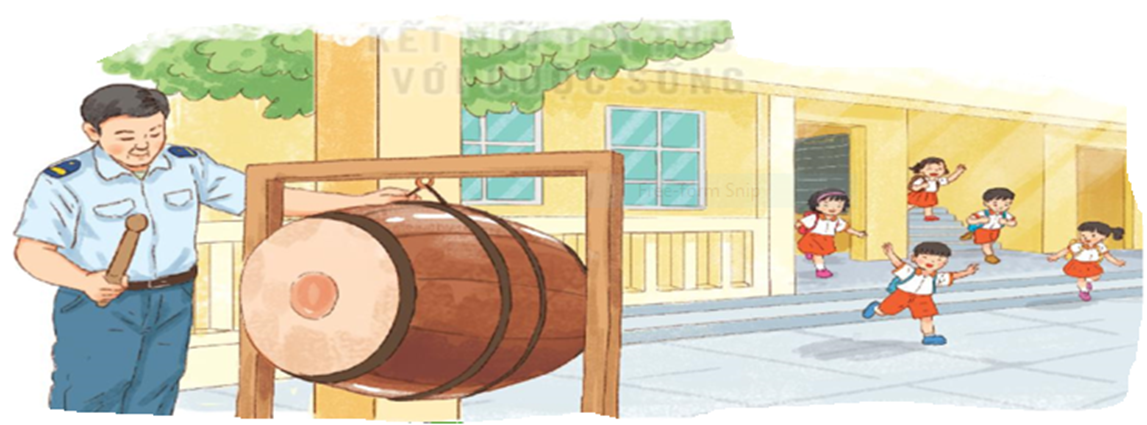 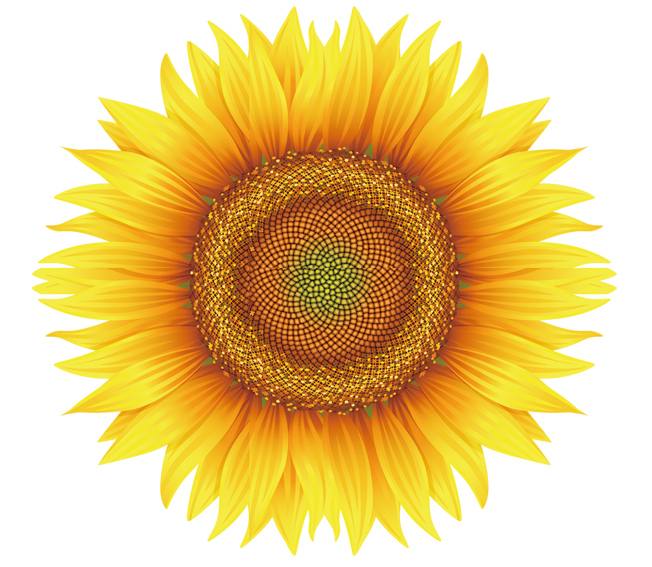 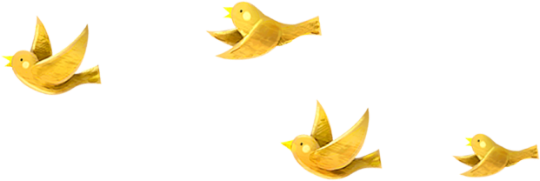 4
Viết vào vở
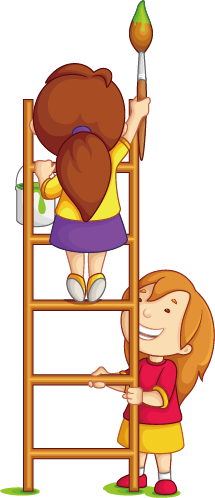 Tô chữ hoa T
Tô chữ hoa R
Viết vào vở câu trả lời cho câu hỏi b ở mục 3
Hằng ngày,  trống trường giúp học sinh (…)
Hằng ngày,  trống trường giúp học sinh ra vào lớp đúng giờ.
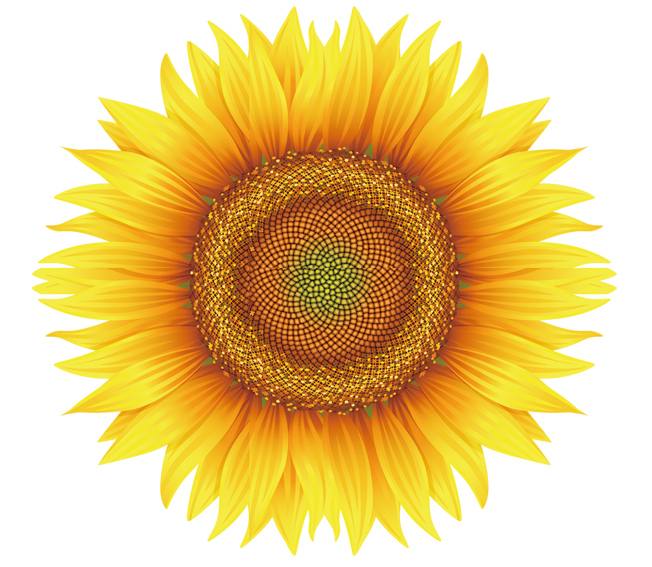 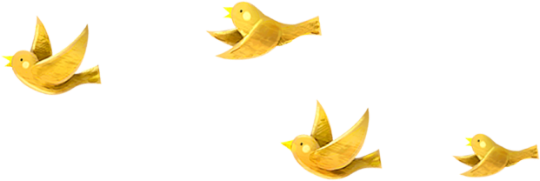 5
Chọn từ ngữ
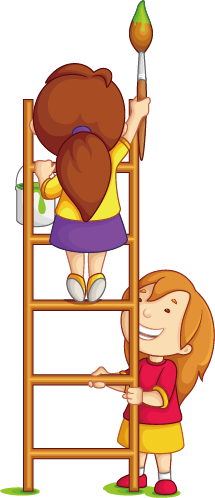 Chọn từ ngữ để hoàn thiện câu và viết câu vào vở
ngày khai trường
trống trường    báo hiệu
(…)
Năm nào cũng vậy, chúng em háo hức chờ đón .
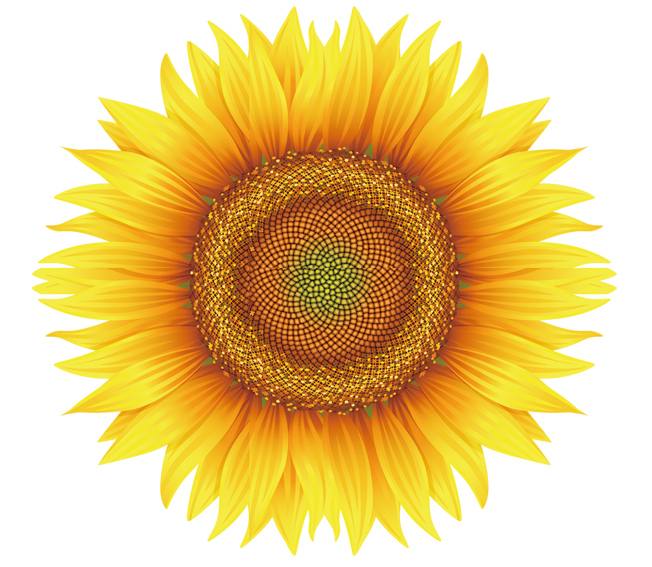 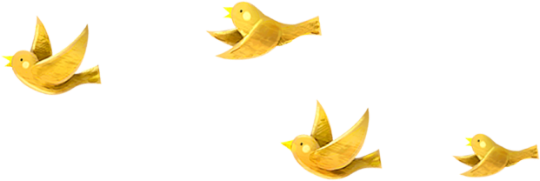 6
Quan sát tranh
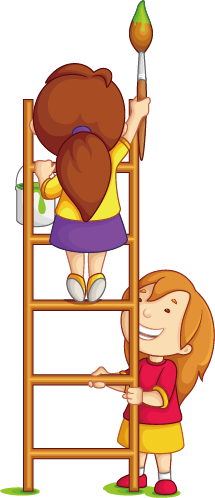 Quan sát tranh và dùng từ ngữ để nói theo tranh
gấp sách vở
xếp hàng
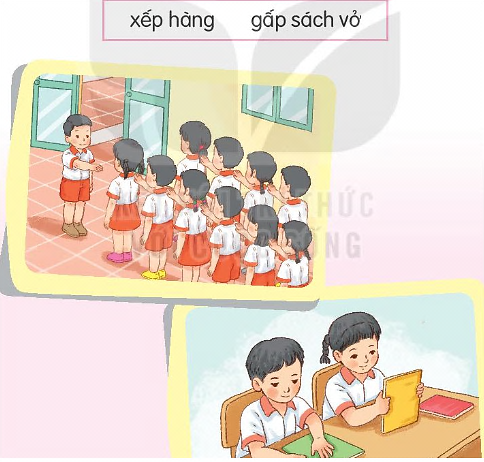 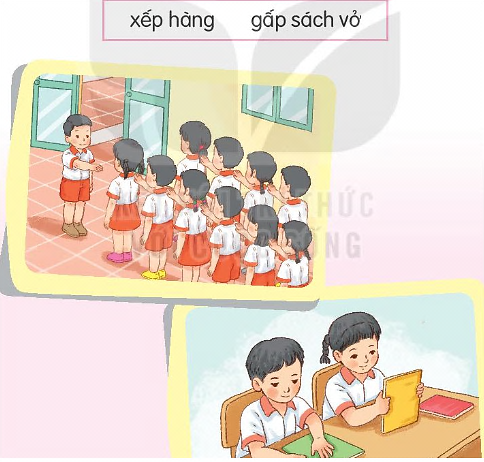 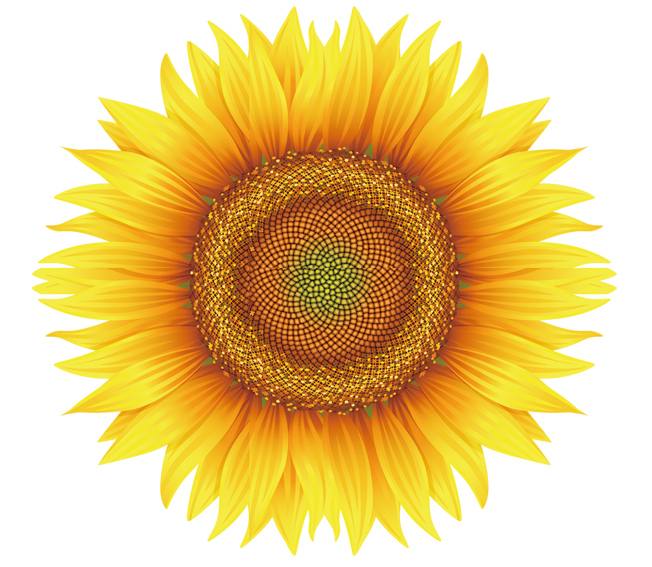 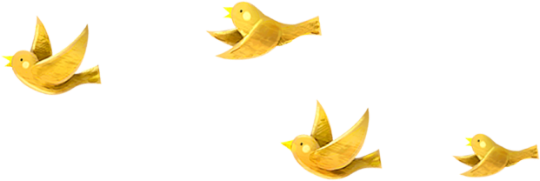 7
Nghe viết
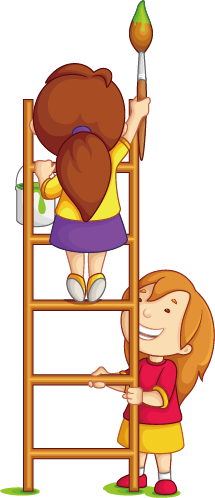 Nghe viết
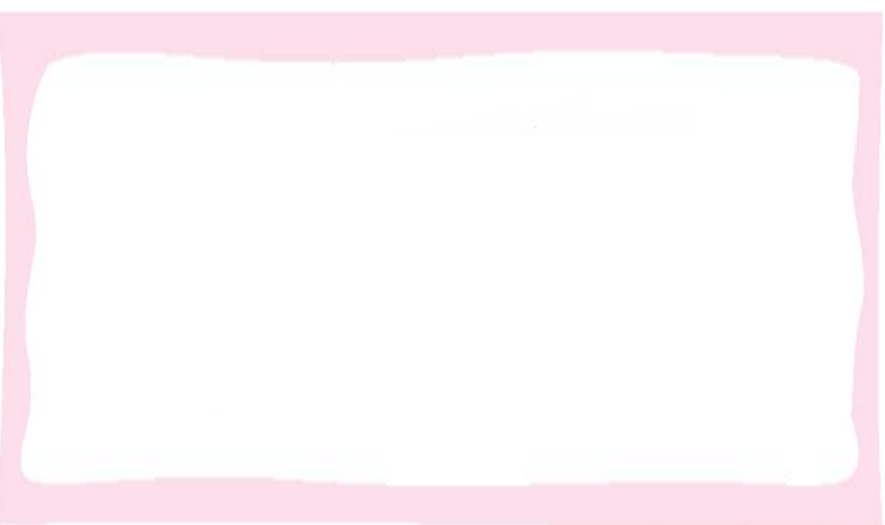 Thỉnh thoảng có chuông điện báo giờ học. Nhưng trống trường vẫn là người bạn gần gũi của học sinh.
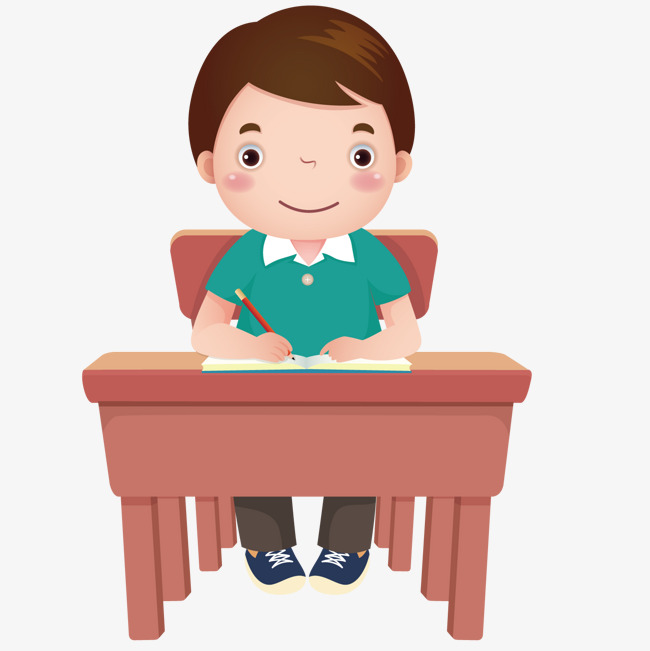 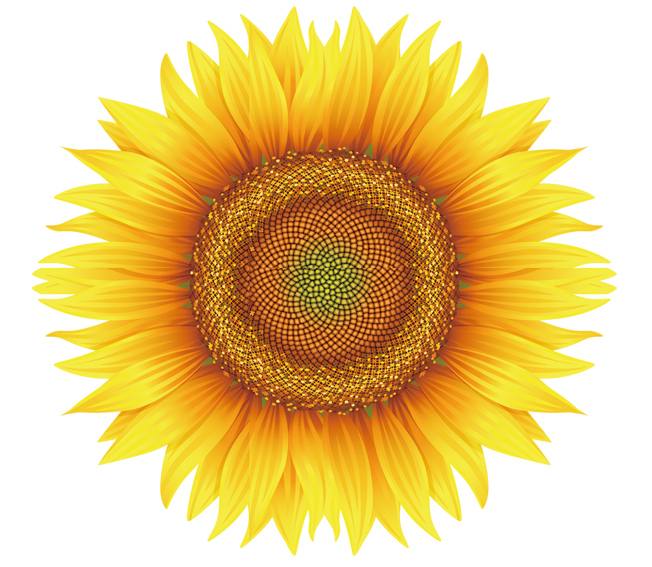 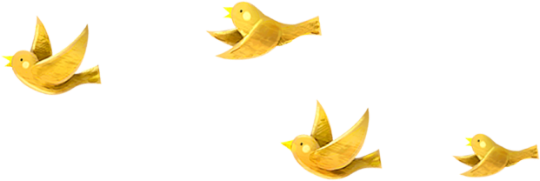 8
Tìm từ ngữ
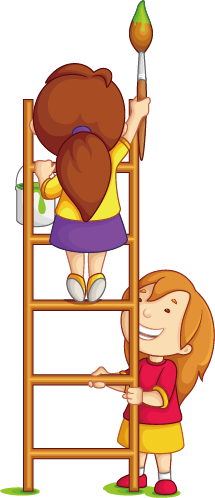 Tìm trong hoặc ngoài bài đọc Bác trống trường từ ngữ có chứa vần ang, an, au, ao.
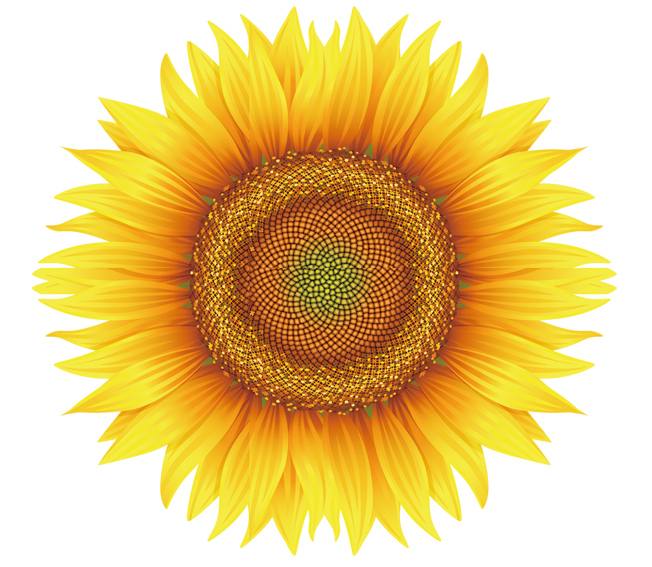 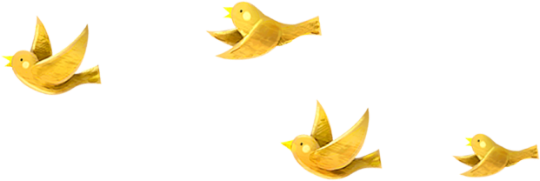 9
Đọc và giải câu đố
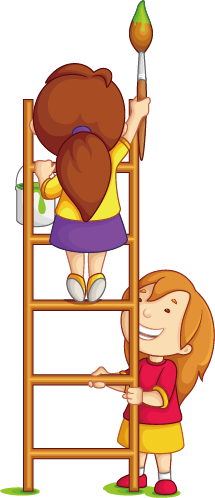 Đọc và giải câu đố
Ở lớp em mặc áo đen, xanh
Với anh phấn trắng đã thành bạn thân
                                                  (Là cái gì?)
Bảng lớp
“Reng…reng” là tiếng của tôi
Ra chơi, vào học, tôi thường báo ngay
                                                ( Là cái gì?)
Chuông điện
Thân bằng gỗ
Mặt bằng da
Hễ động đến
Là kêu la
Gọi bạn tới
Tiễn bạn  về
Đứng đầu hè
Cho người đánh   (Là cái gì?)
Trống trường
Hai đầu, một mặt, bốn chân
Các bạn trò nhỏ kết thân hàng ngày
 (Là cái gì?)
Bàn ghế
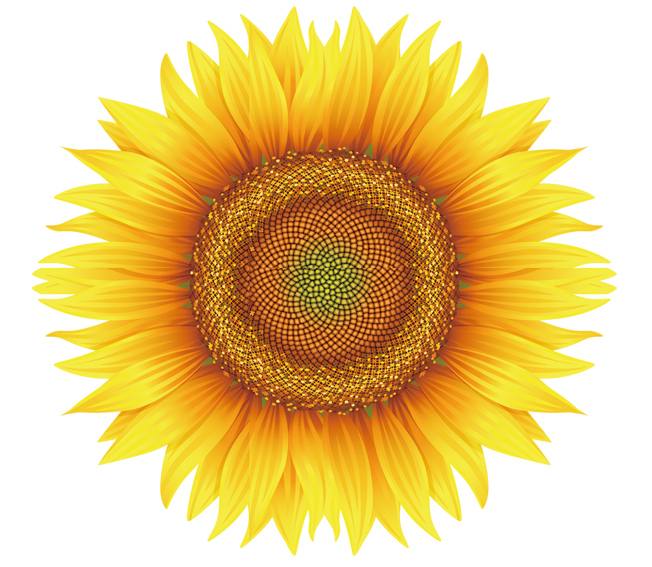 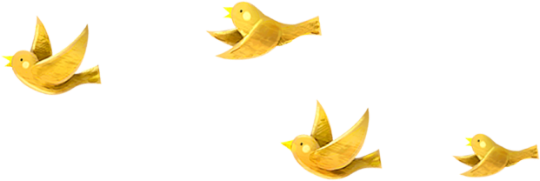 10
Củng cố
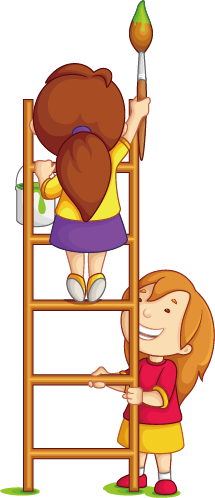